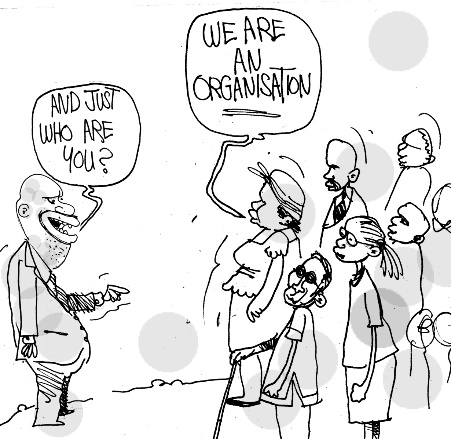 Organisational governance 
in 
the 
non-profit 
Sector
www.zgf.org.zm
www.say-zambia.org
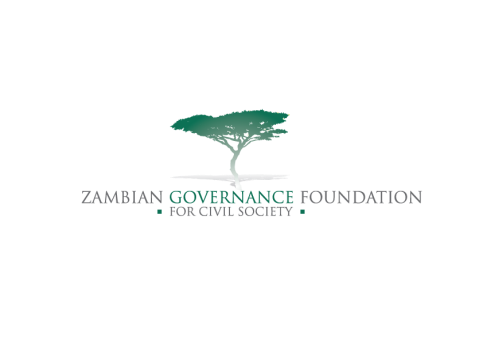 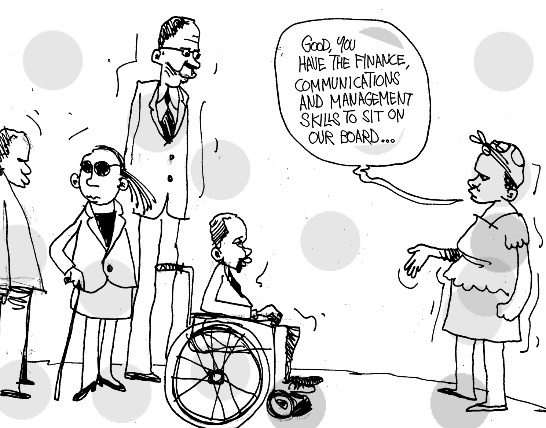 What 
makes a 
Board 
successful?
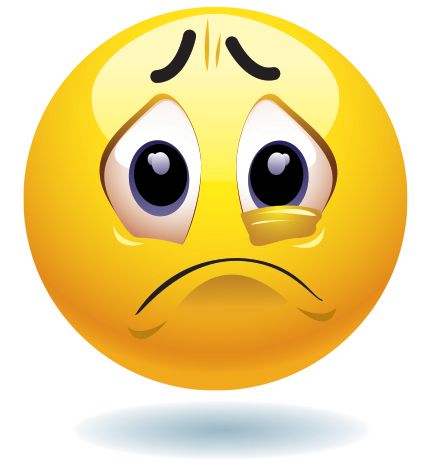 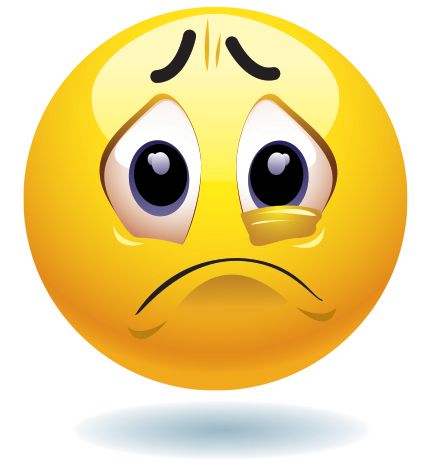 A successful board
Intrinsic motivation
Driven by money
Prepared and informed
Involvement at policy level
Micro-management
Completely detached
Mostly/only men
Gender balance
Mostly/only women
Dictatorial towards management
Democratic decision-making
Rubberstamp
Healthy debate, accommodating 
different views
Confrontational and hostile, 
or no debate at all
Strategic thinking
Operational thinking
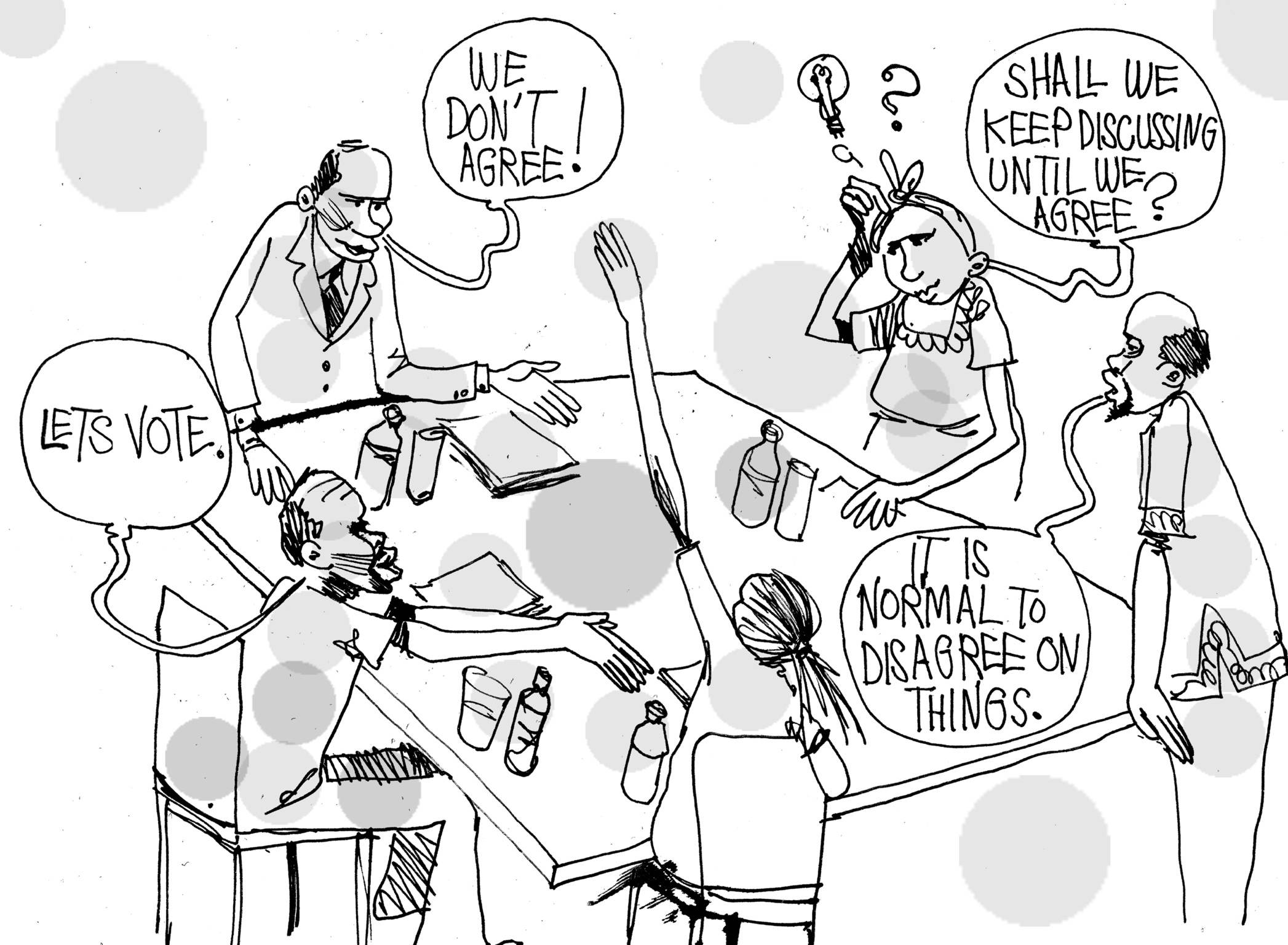 Healthy 
debate 






Accommodating 
different 
views
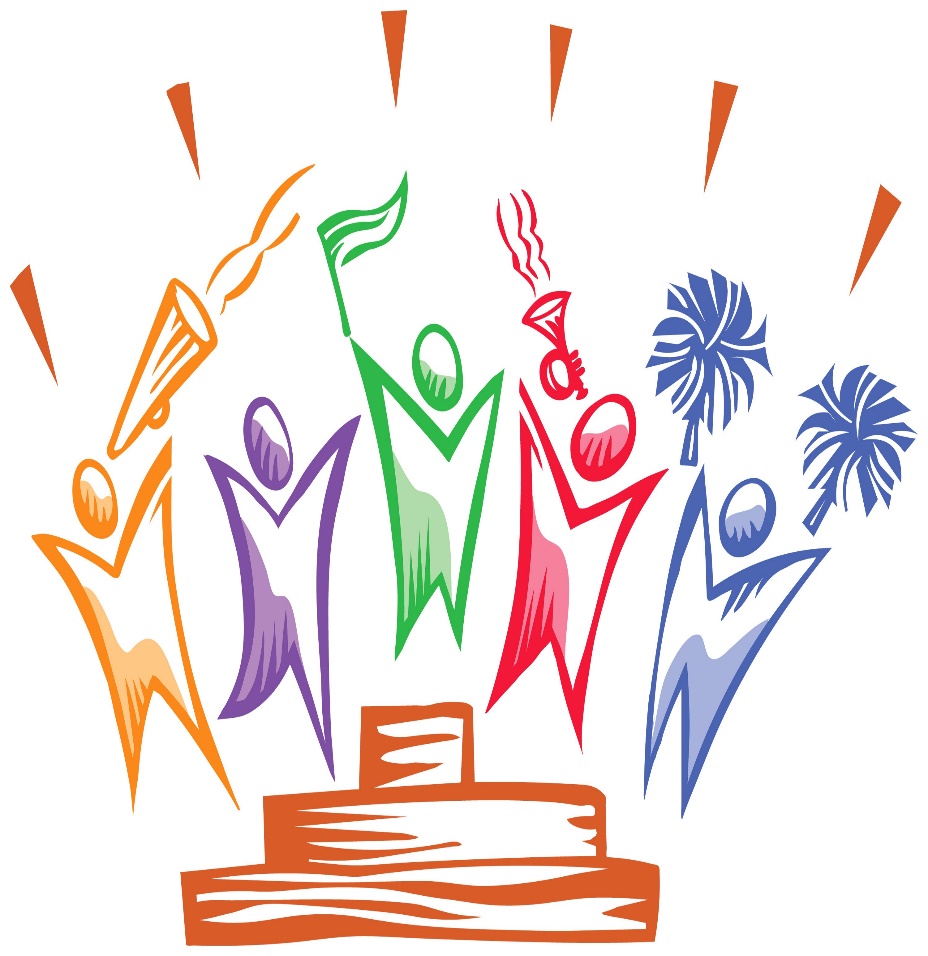 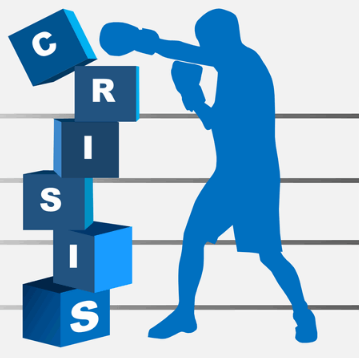 +
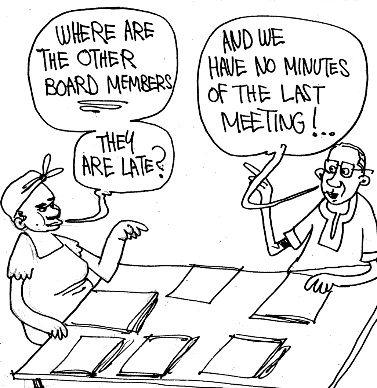 What 
are the 
common 
challenges?
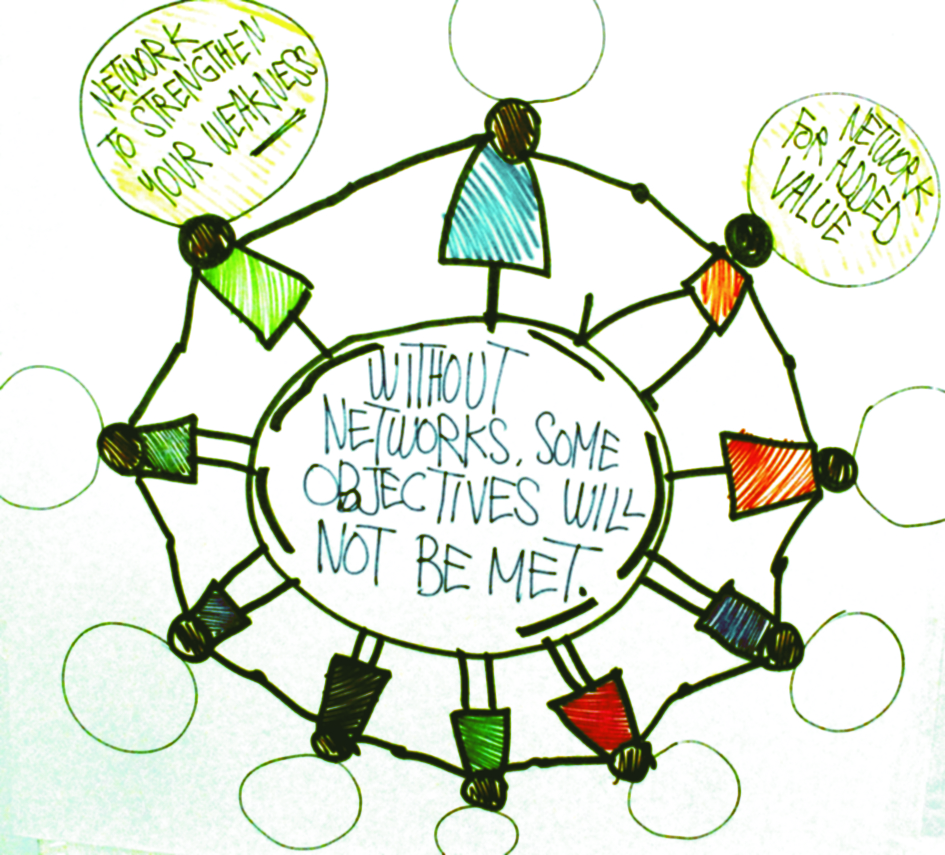 What 
is 
expected 
of a board
in a 
rapidly 
changing 
environment?
A changing environment…..
Civil society
Civil society
Civil society
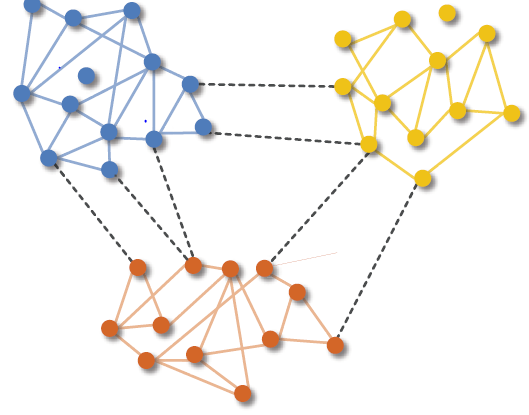 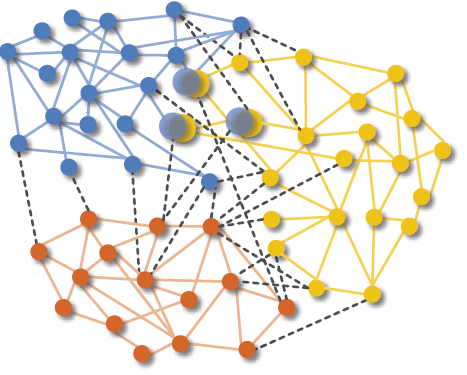 Civil society
Civil society
Civil society
Old paradigm
New paradigm
Source: WEF, 2013
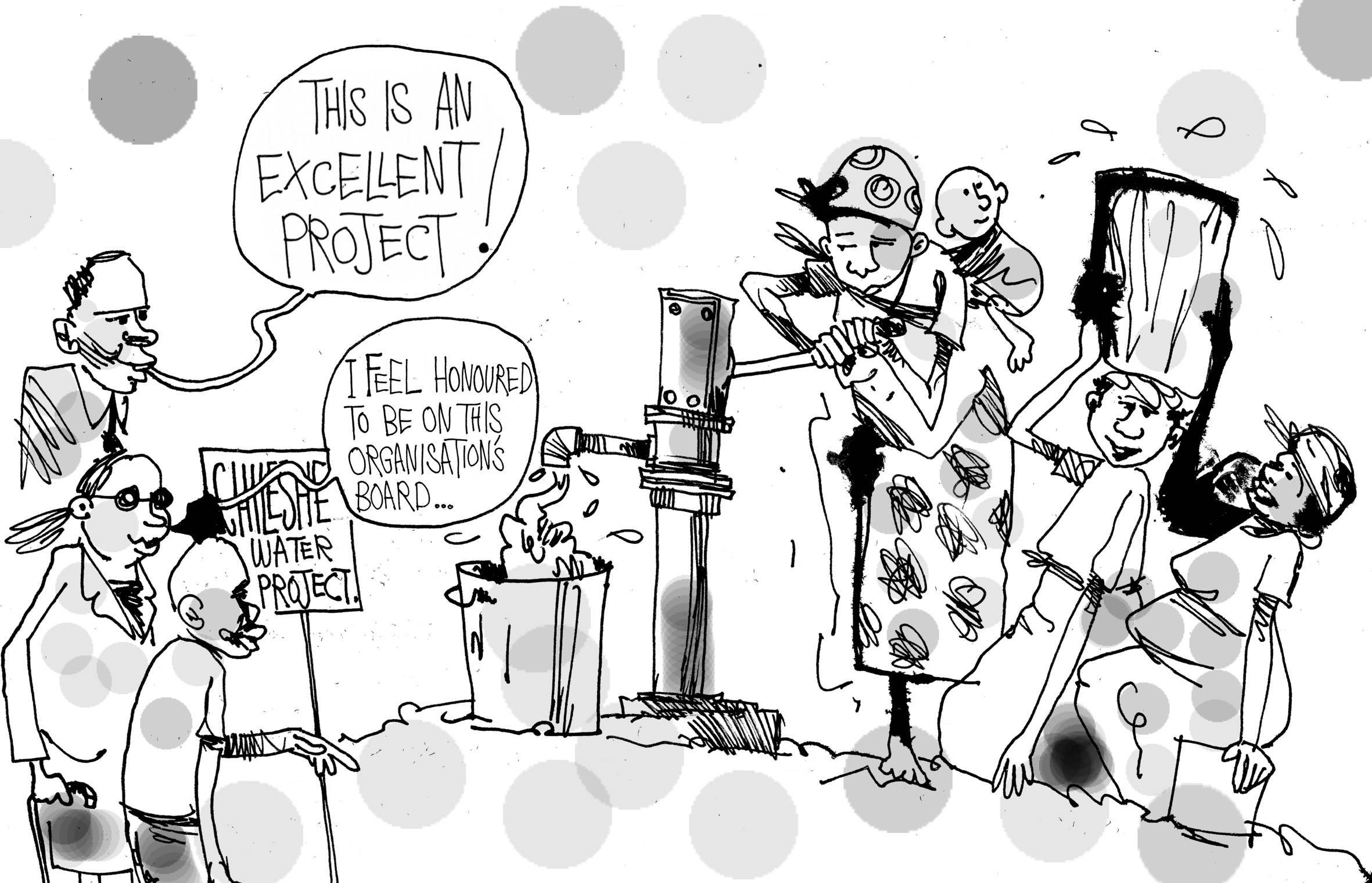 How do we remain relevant?
How do we achieve 
financial sustainability?